MATTHEW 13:24-43
A free CD of this message will be available following the service
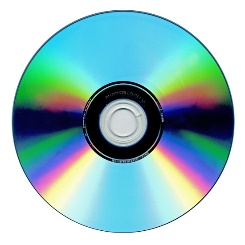 IT WILL ALSO be available LATER THIS WEEK
VIA cALVARYOKC.COM
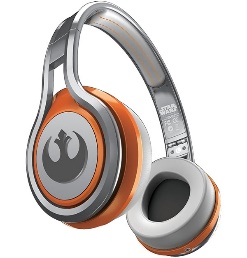 MATTHEW 13:24-43
Matt. 19:23-24 ~ 23 Then Jesus said to His disciples, “Assuredly, I say to you that it is hard for a rich man to enter the kingdom of heaven. 24 And again I say to you, it is easier for a camel to go through the eye of a needle than for a rich man to enter the kingdom of God.”
Mark 4:26 ~ And He said, “The kingdom of God is as if a man should scatter seed on the ground,”
MATTHEW 13:24-43
The kingdom of heaven/God = “God’s rule”
Two aspects:
1. Spiritual ~ seen through those who have been born again by the Holy Spirit
2. Literal ~ seen through the return of Jesus in His physical reign during the Millennium
“The extent of the rule of God in the hearts of men”
MATTHEW 13:24-43
MATTHEW 13:24-43
17,000,000 deaths from 1914-1918
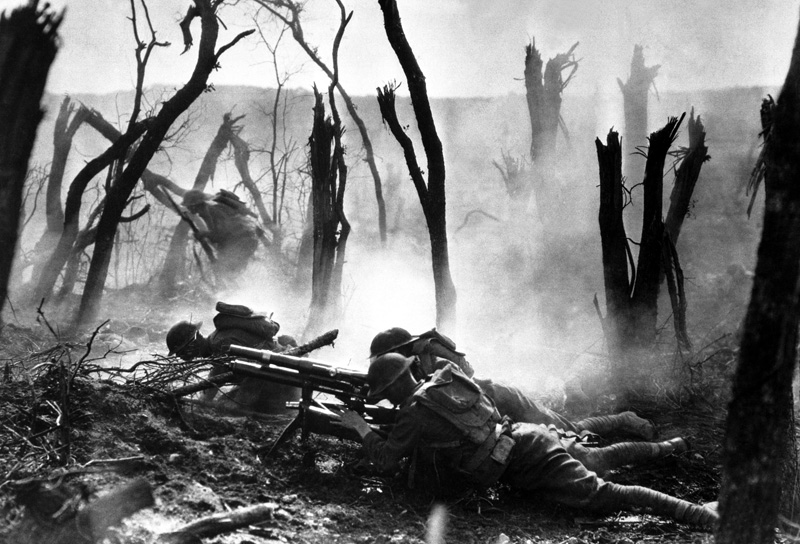 “The war to end all wars”
MATTHEW 13:24-43
MATTHEW 13:24-43
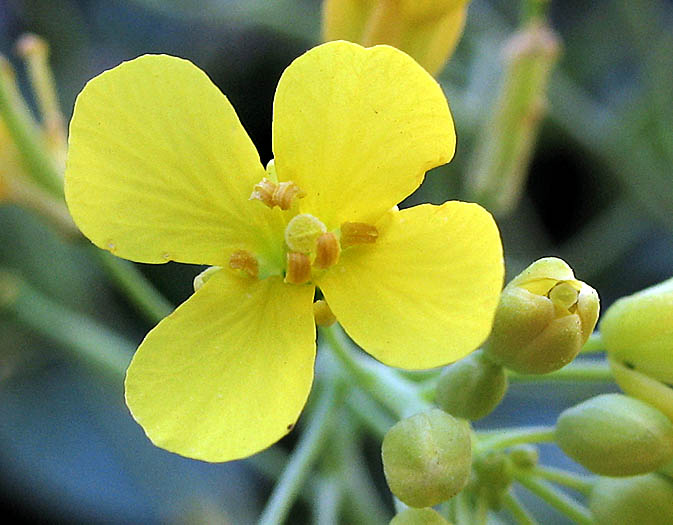 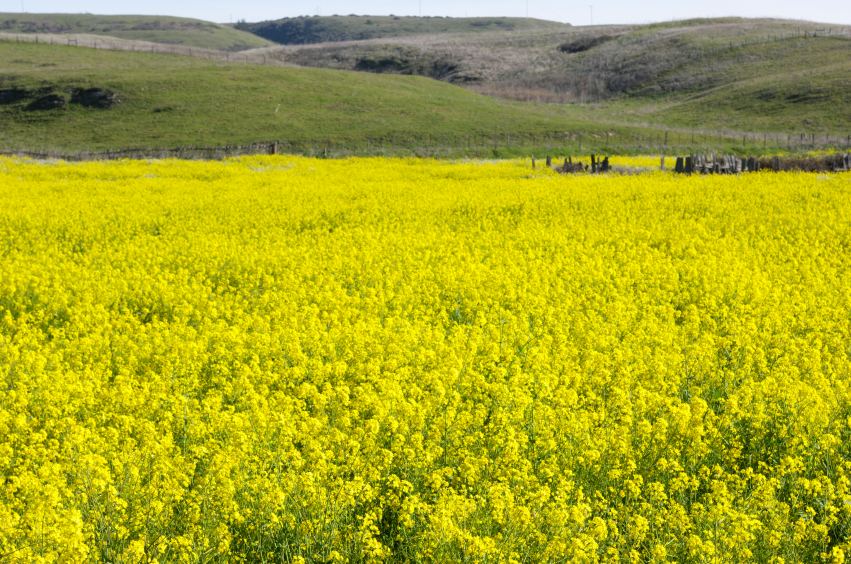 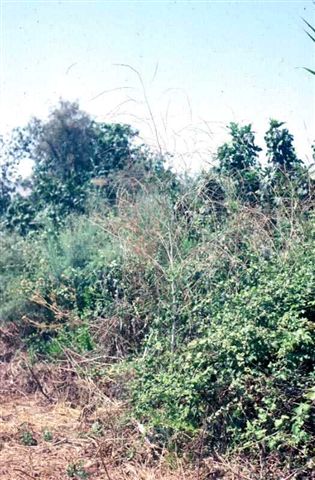 Brassica Cruciferae
MATTHEW 13:24-43
Age of persecution ~ c. AD 100-311
Edict of Toleration, AD 311 – Made Christianity tolerated
Edict of Milan, AD 313 – Made Christianity legal
Edict of Theodosius, AD 380 – Made Christianity mandatory
MATTHEW 13:24-43
Legalized
Edict of Milan (AD 313)
Tolerated
Edict of Toleration (AD 311)
ASLEEP
DEAD
ALIVE
Mandatory
Rejected
Age of Persecu-tion (c. AD 100-311)
Edict of 
Theodosius (AD 380)
Persecution-o-meter
MATTHEW 13:24-43
MATTHEW 13:24-43
Gal. 5:9 (while addressing false doctrine) ~ a little leaven leavens the whole lump
MATTHEW 13:24-43
MATTHEW 13:24-43
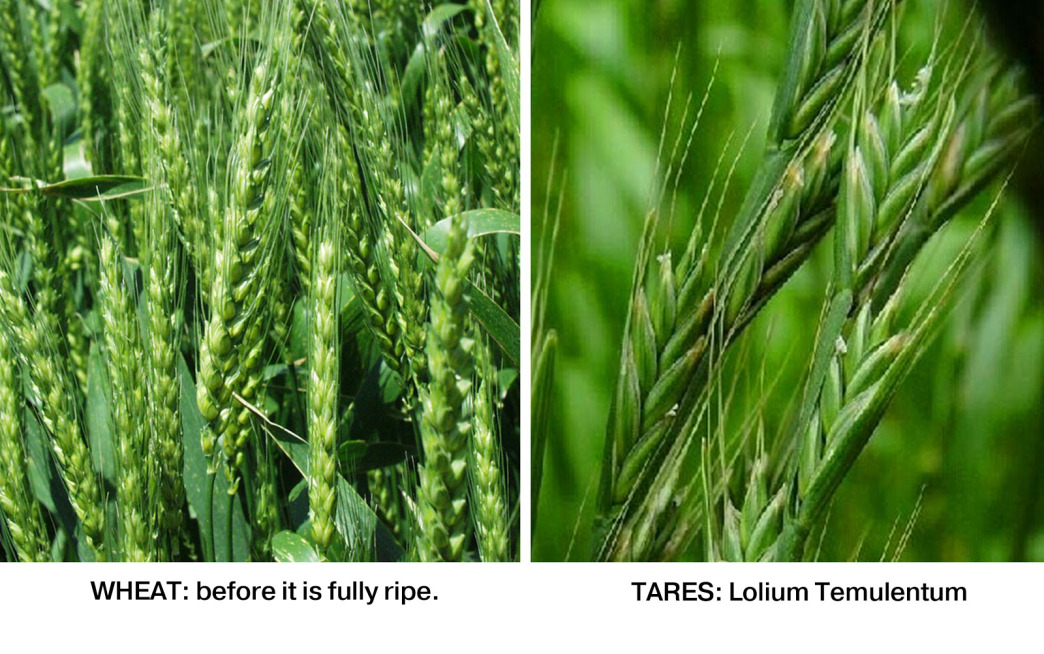 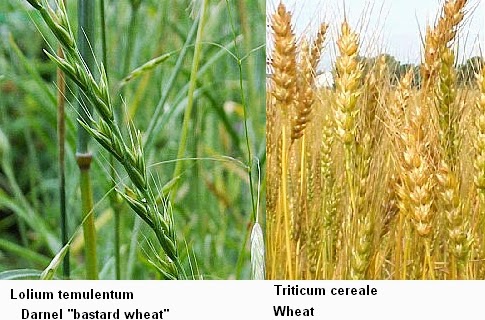 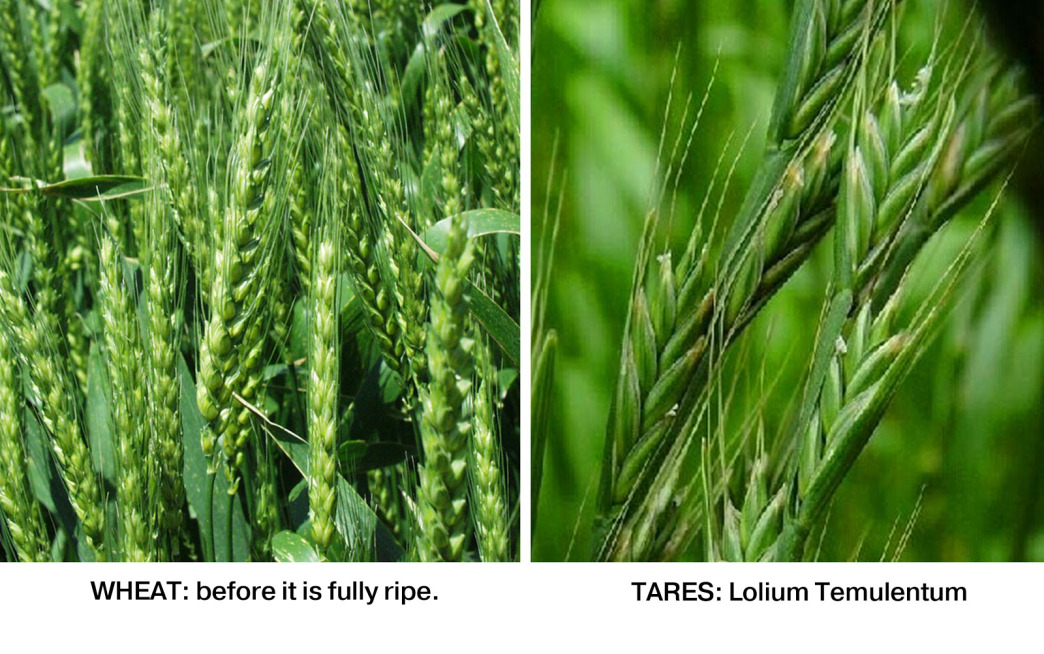 Wheat
Tares (Darnel)
MATTHEW 13:24-43
Parable of the Soils
Parable of the Wheat and Tares
Son of Man
Sower
“Christians”
Sons of Kingdom
Good seed
Word of God
World
Field
Hearts of men
MATTHEW 13:24-43